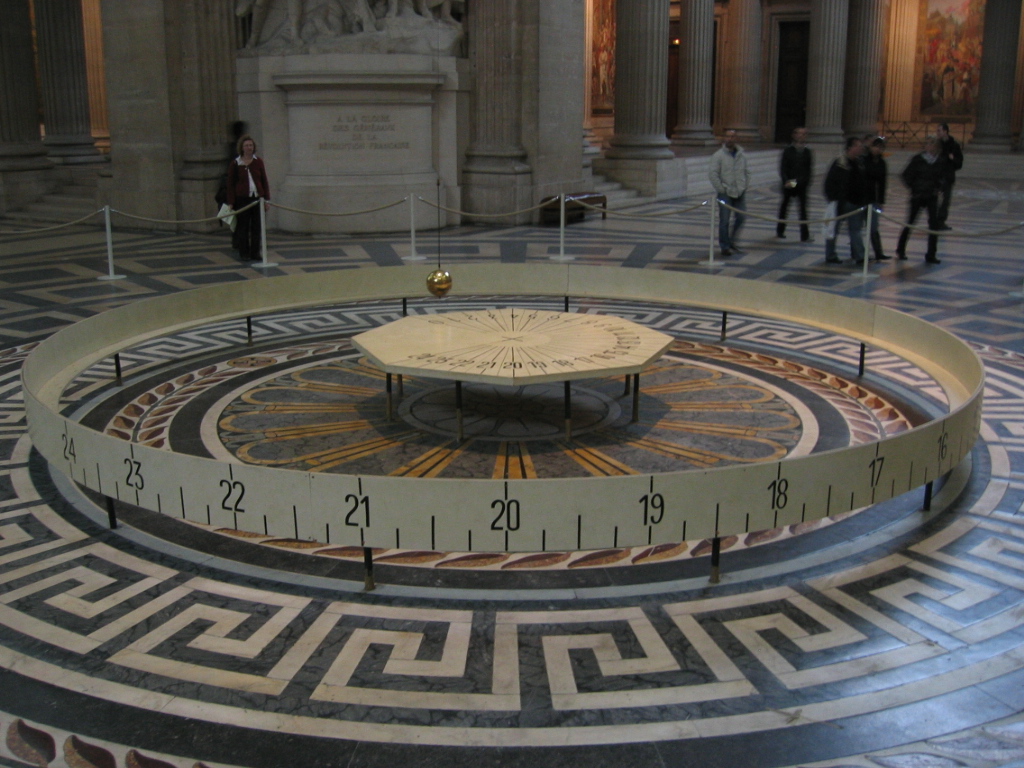 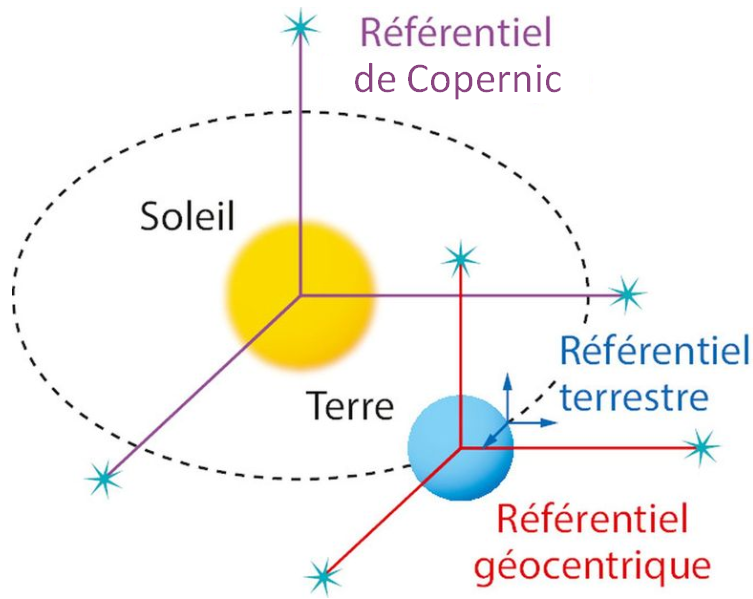 Source: Belin Seconde
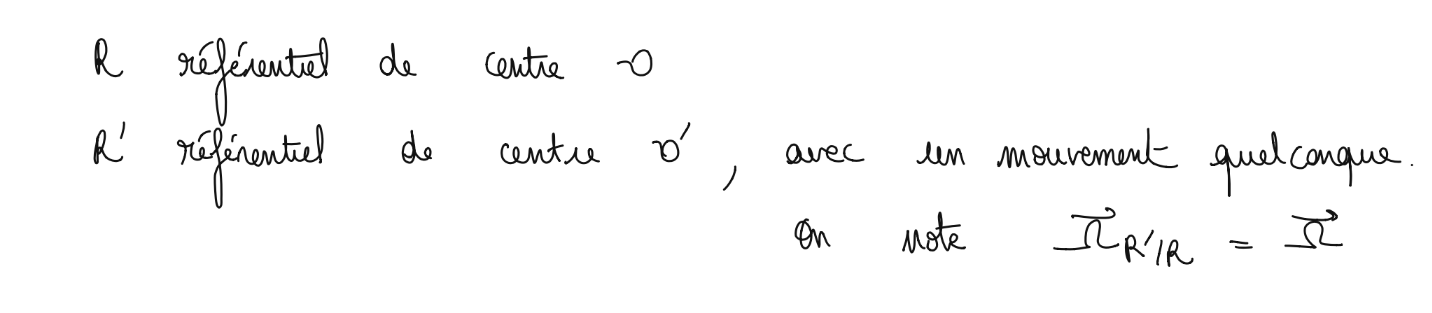 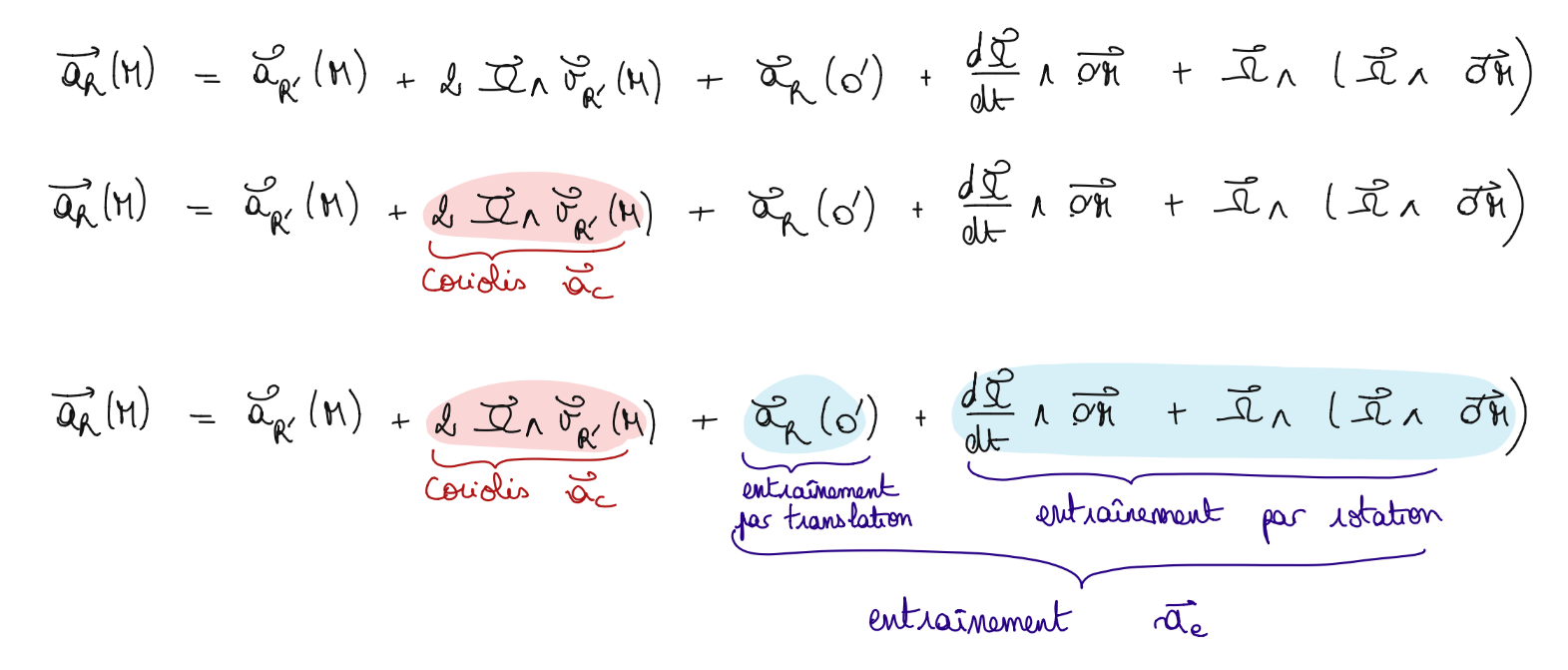 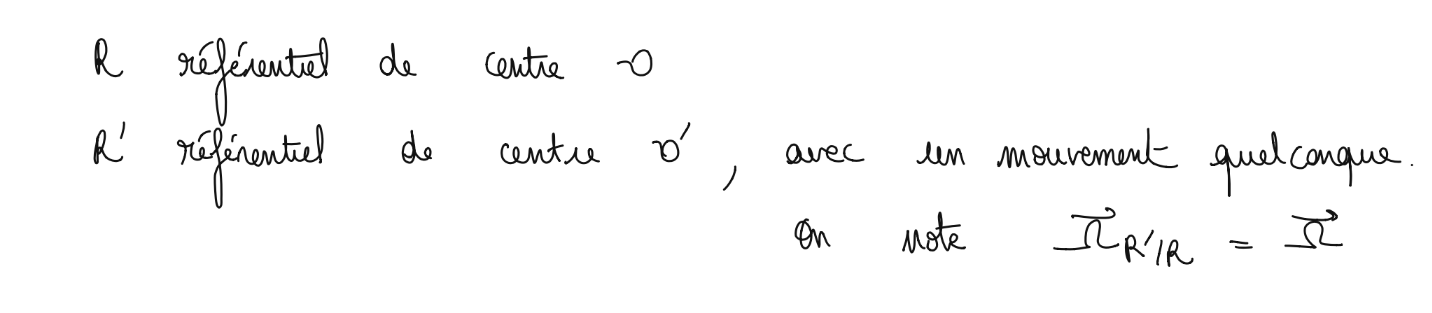 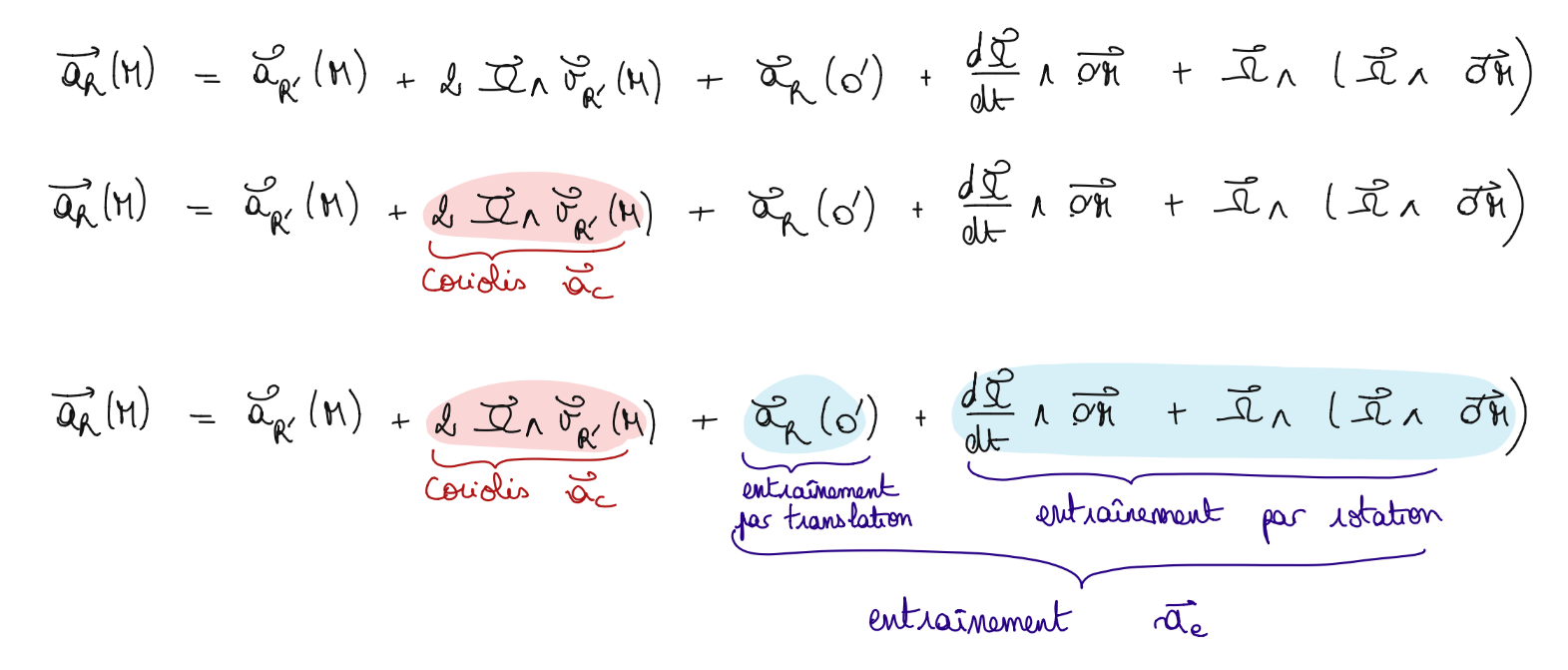 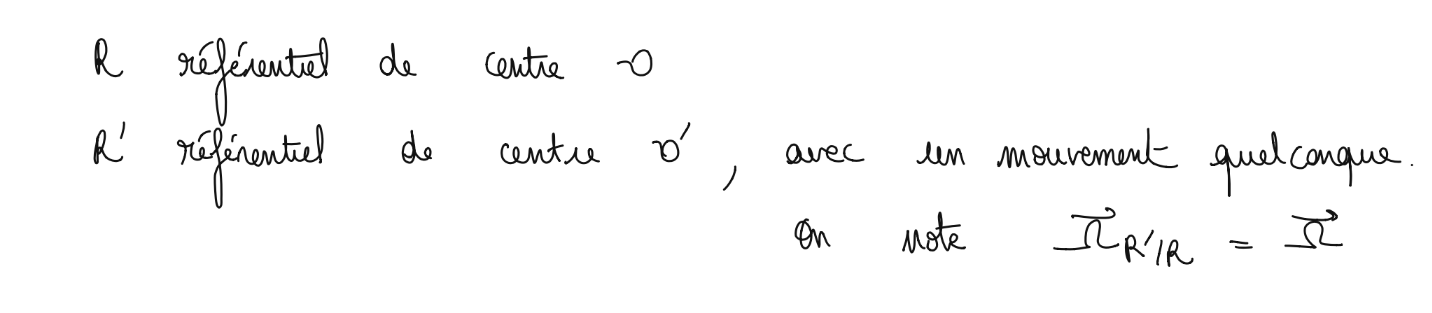 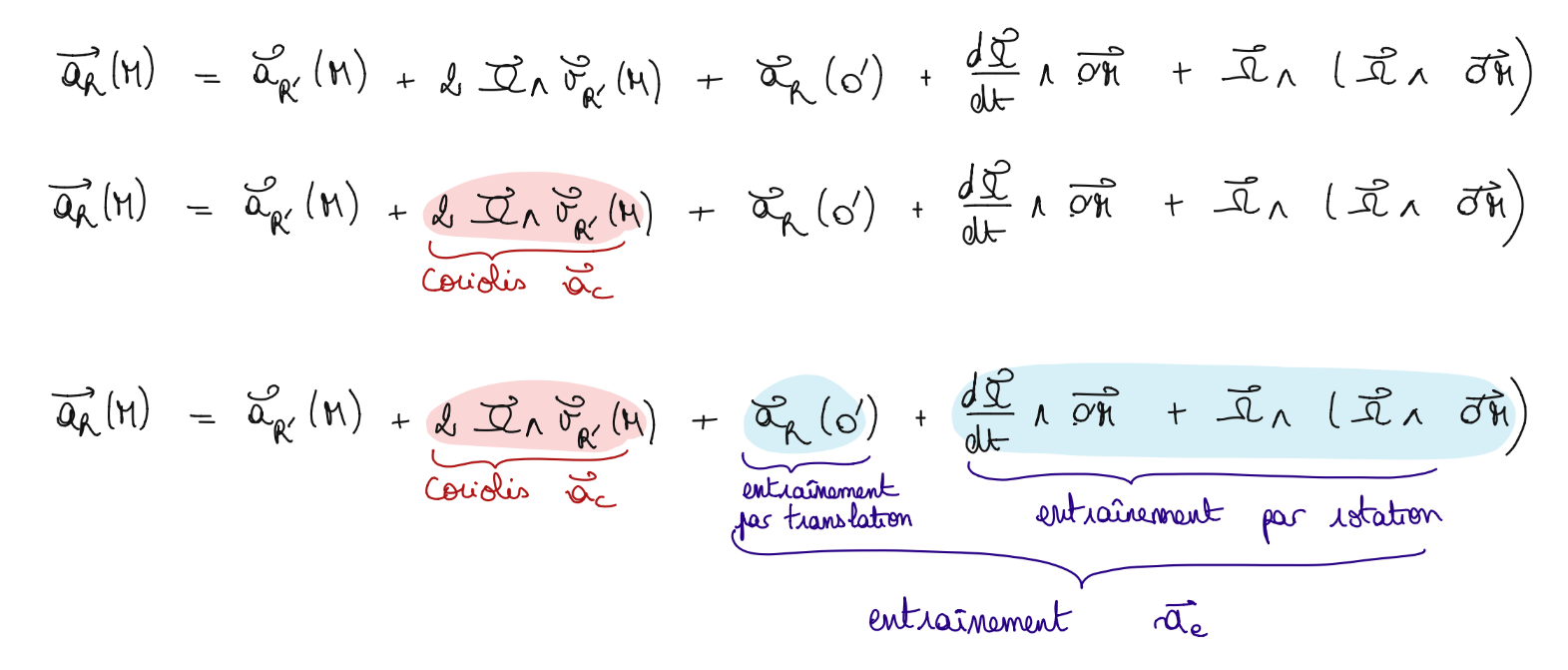 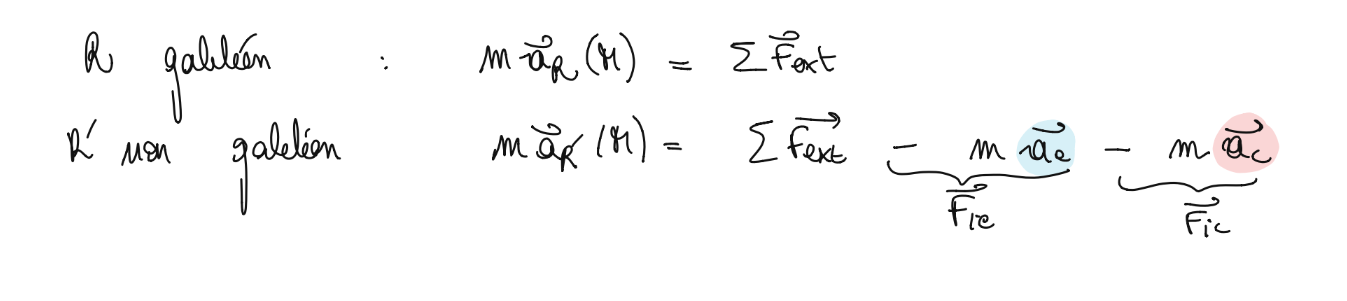 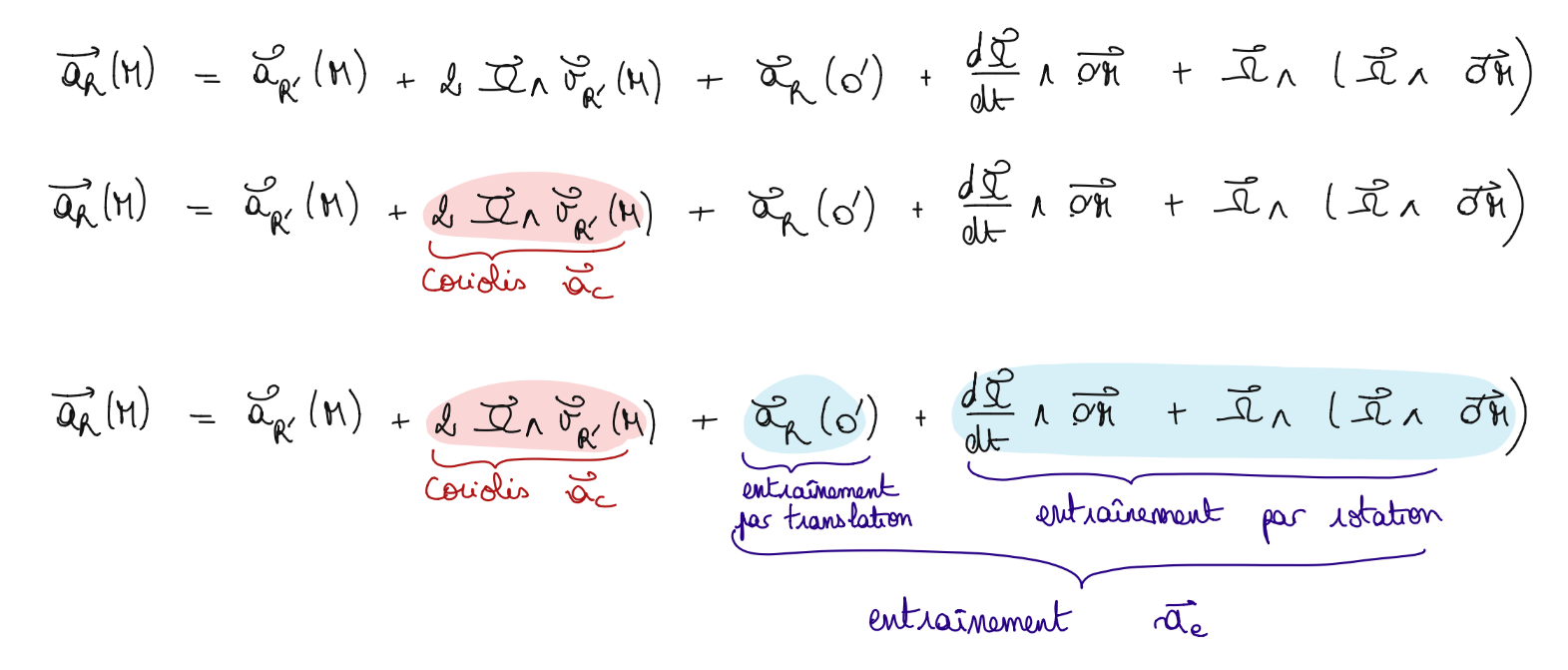 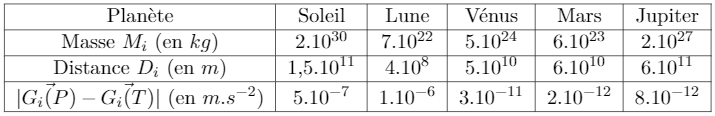 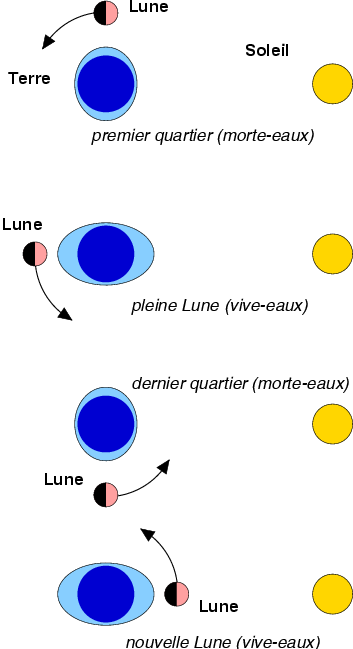 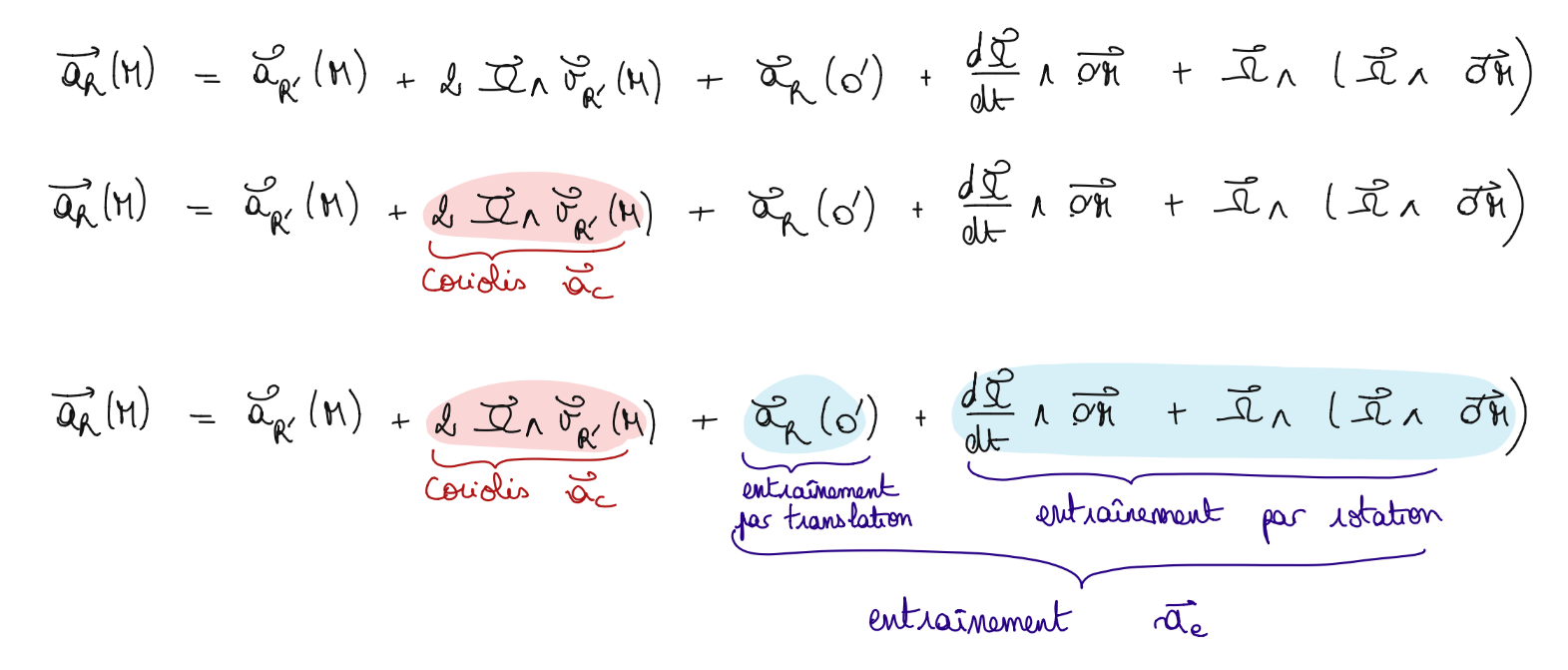 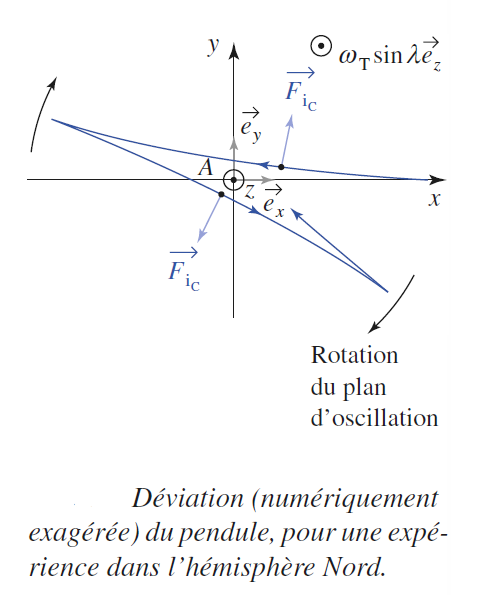 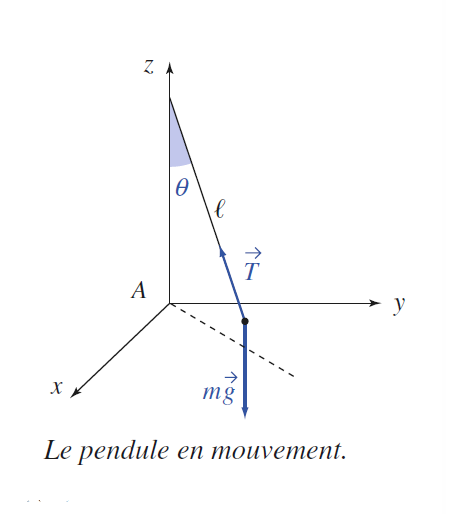 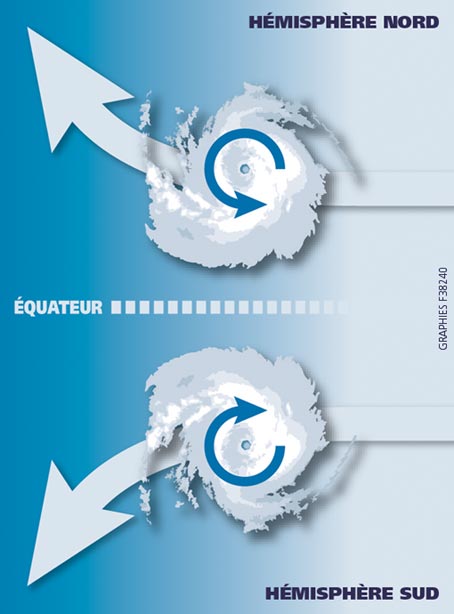 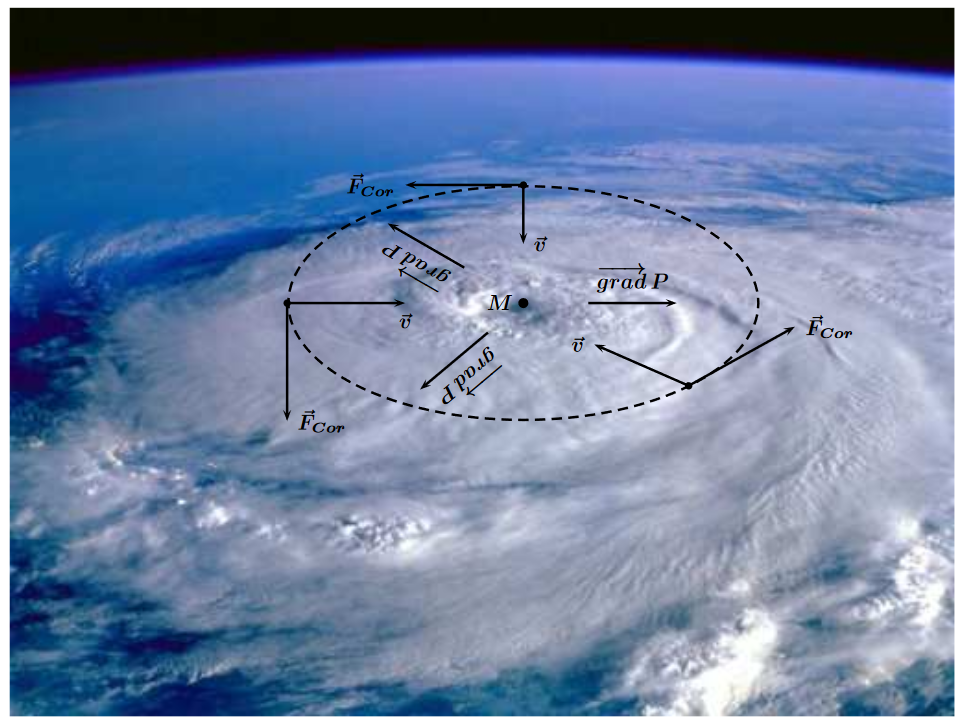 Ouragan Katrina (Nord) 2005

 source : http://www.seigne.free.fr/Cours/TerreNG.pdf
Source cyclonextreme
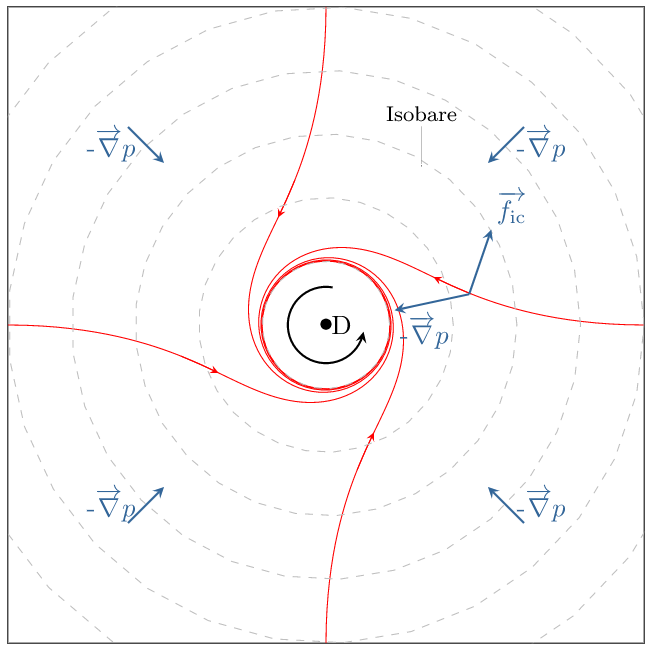 femto-physique.fr
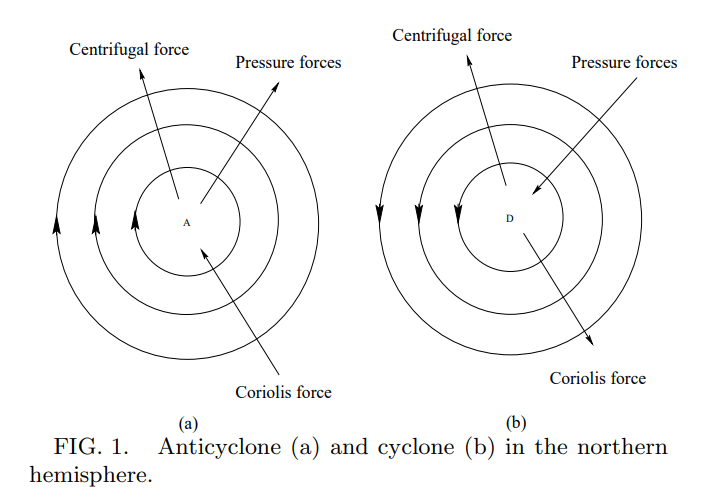 Source: F. Vandenbrouck  et. al
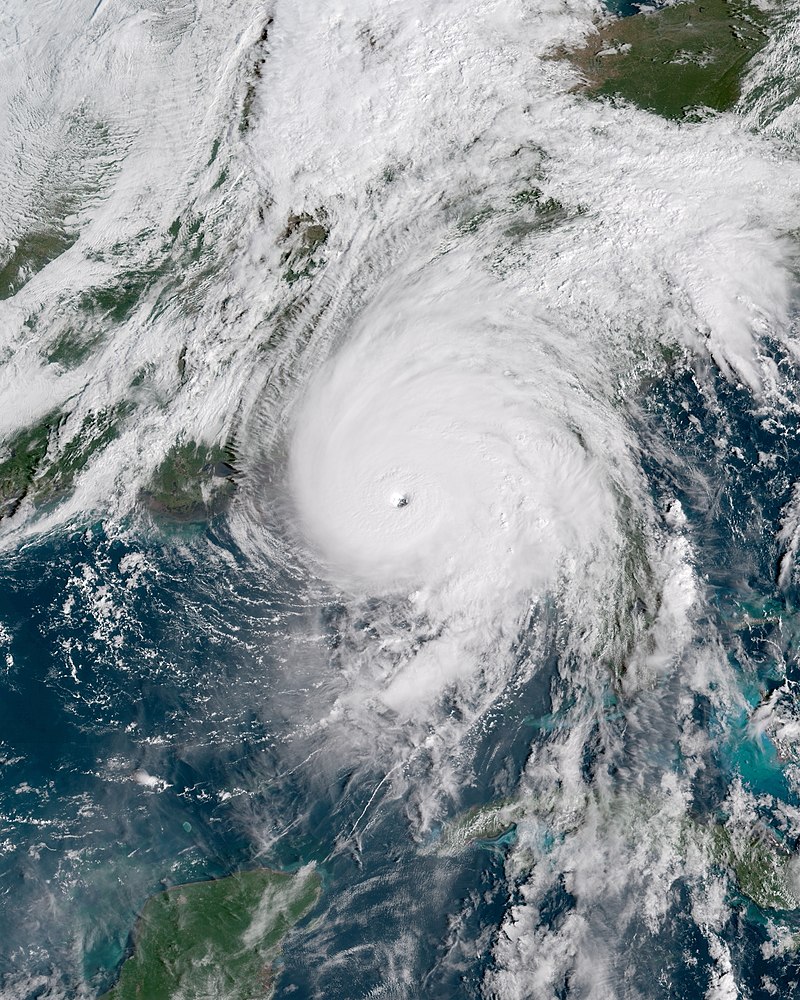 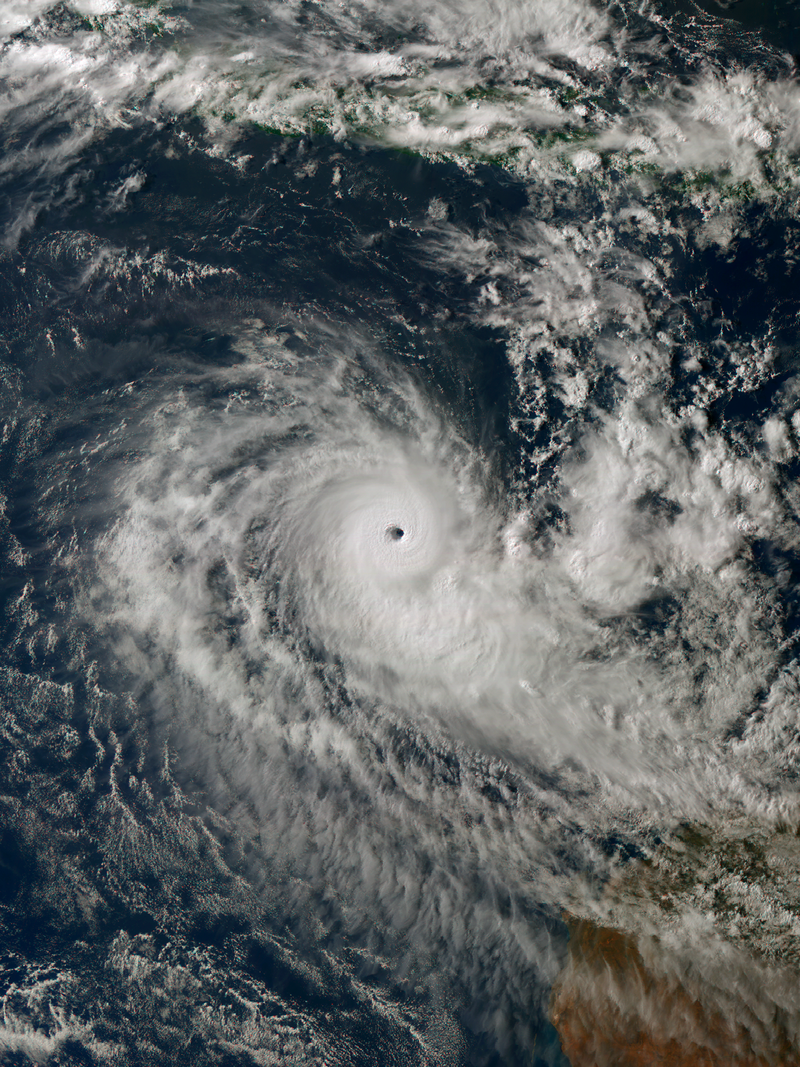 Ouragan ERNIE (sud) 2017
Ouragan Michael (Nord) 2018
Source : wikipédia
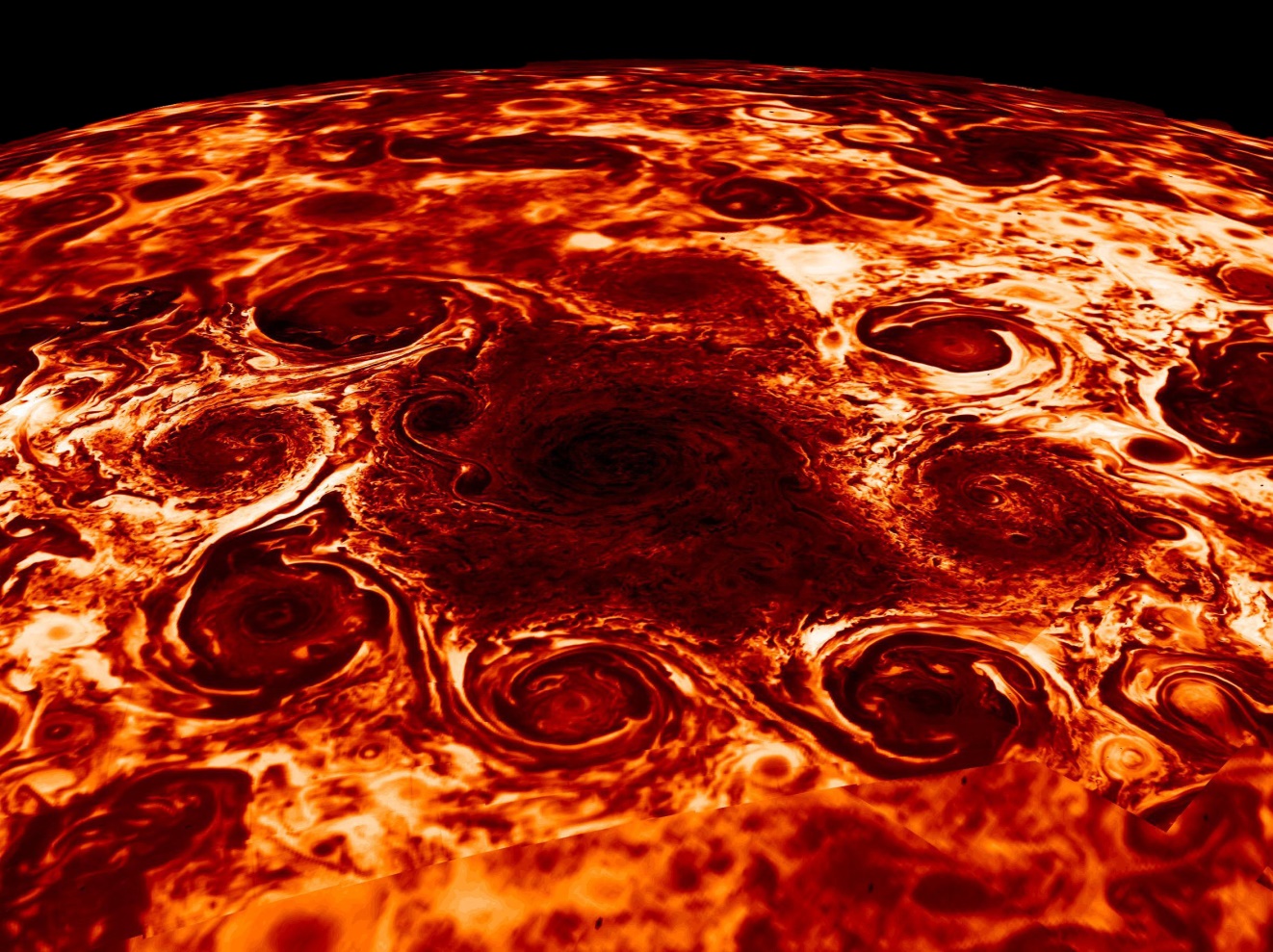 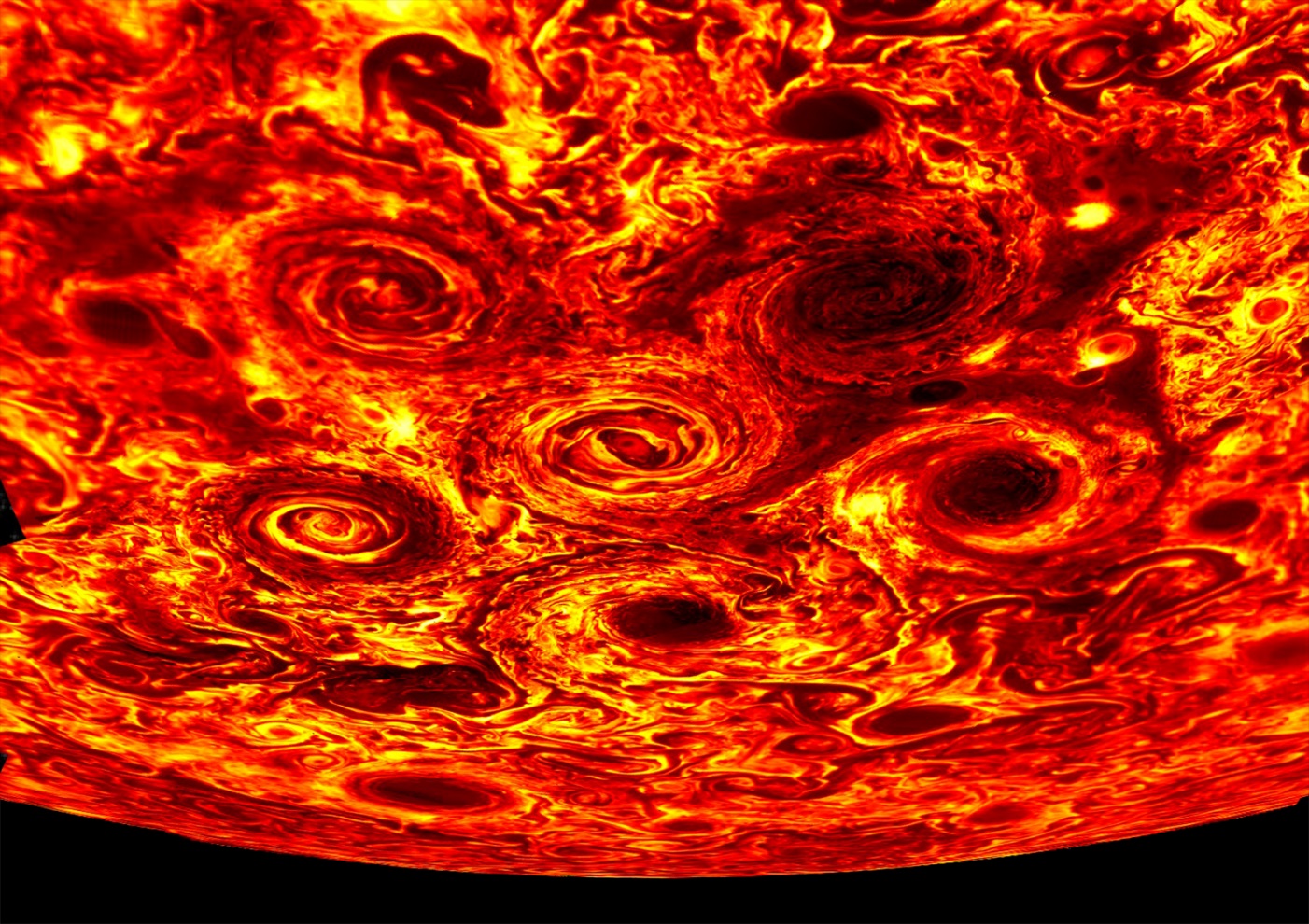 Nord
Sud
Source : Le Monde
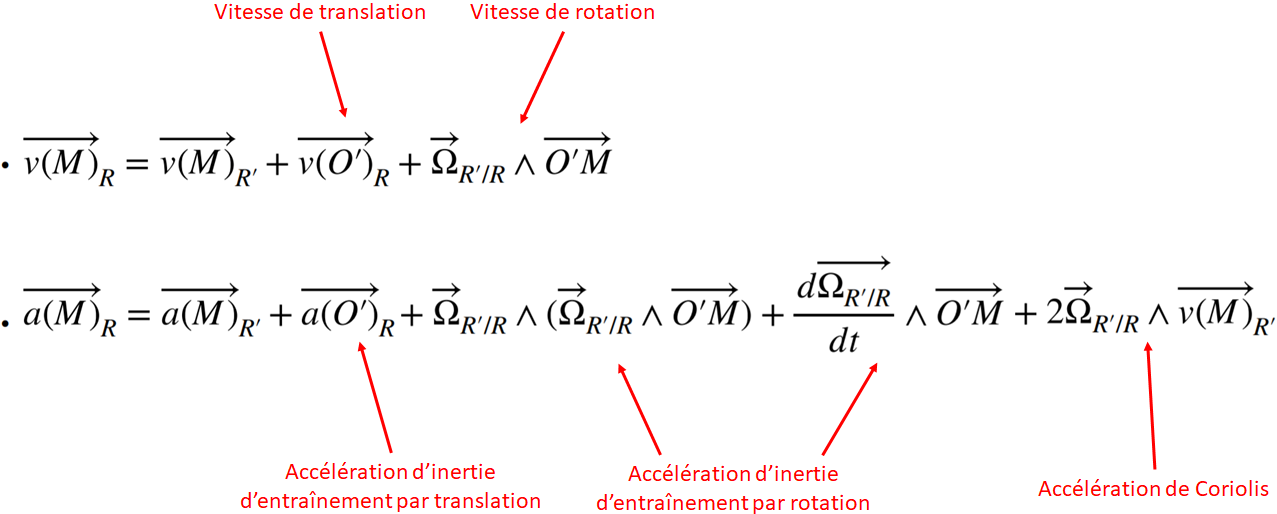